Metodinės, mokymo priemonės aprašas
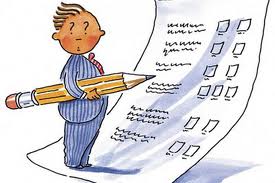 Į(SI)VERTINIMAS ANGLŲ K. PAMOKOSE
Parengė Jūratė Petkevičienė
2022-10-30
Į(si)vertinimo aplinkos
Macmillaneducationeverywhere.com
Moodle 
Robotel smart class
www.liveworksheets.com
Macmillaneducationeverywhere.com
Vadovėlis 
Pratybos 
Navio programėlė 2-4 klasėms   (Give me Five vadovėlis)
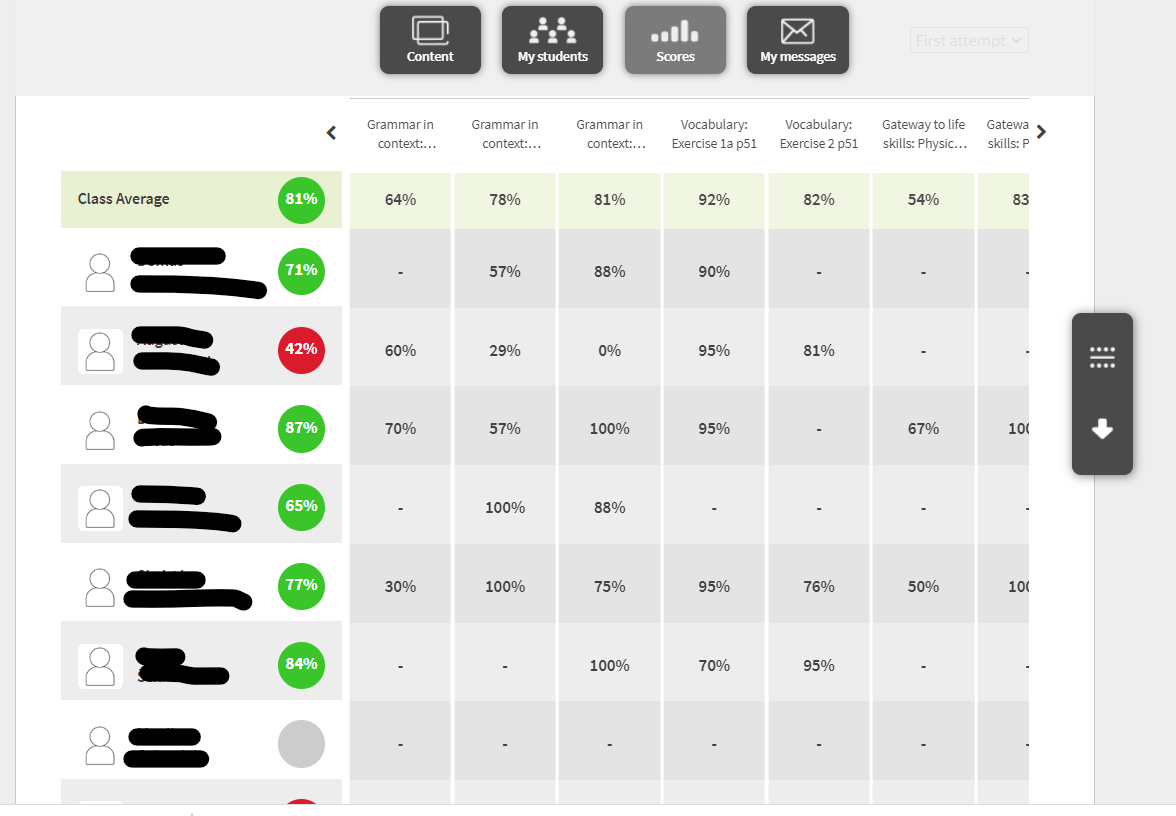 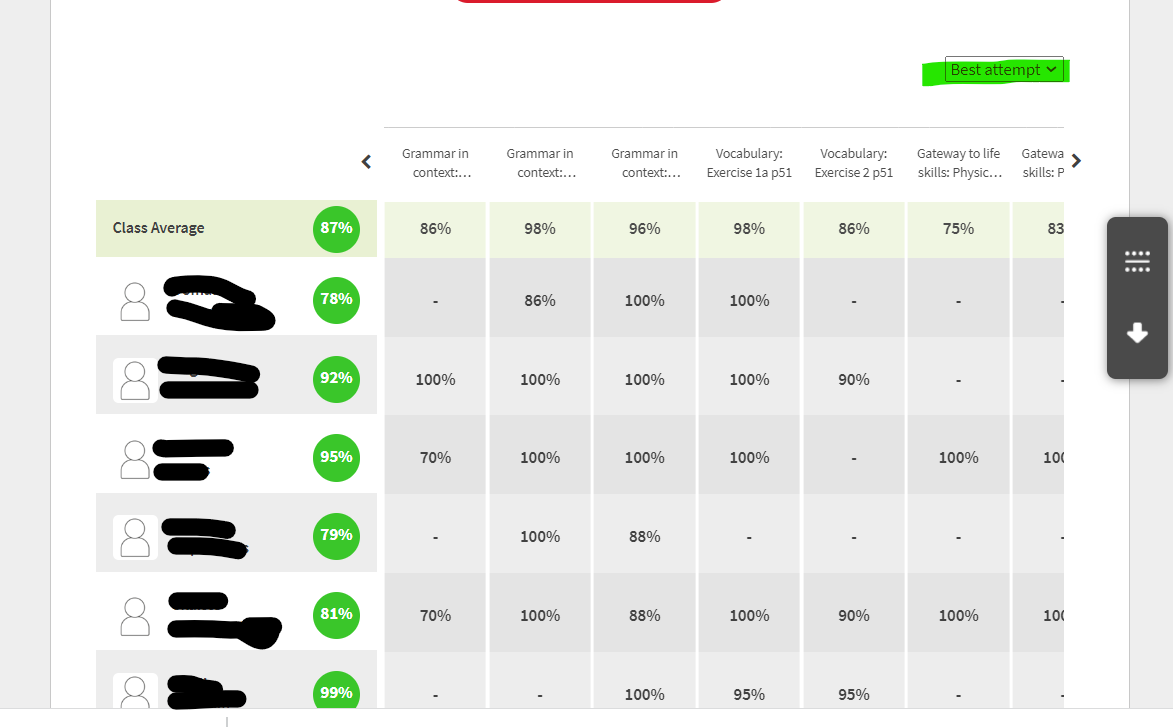 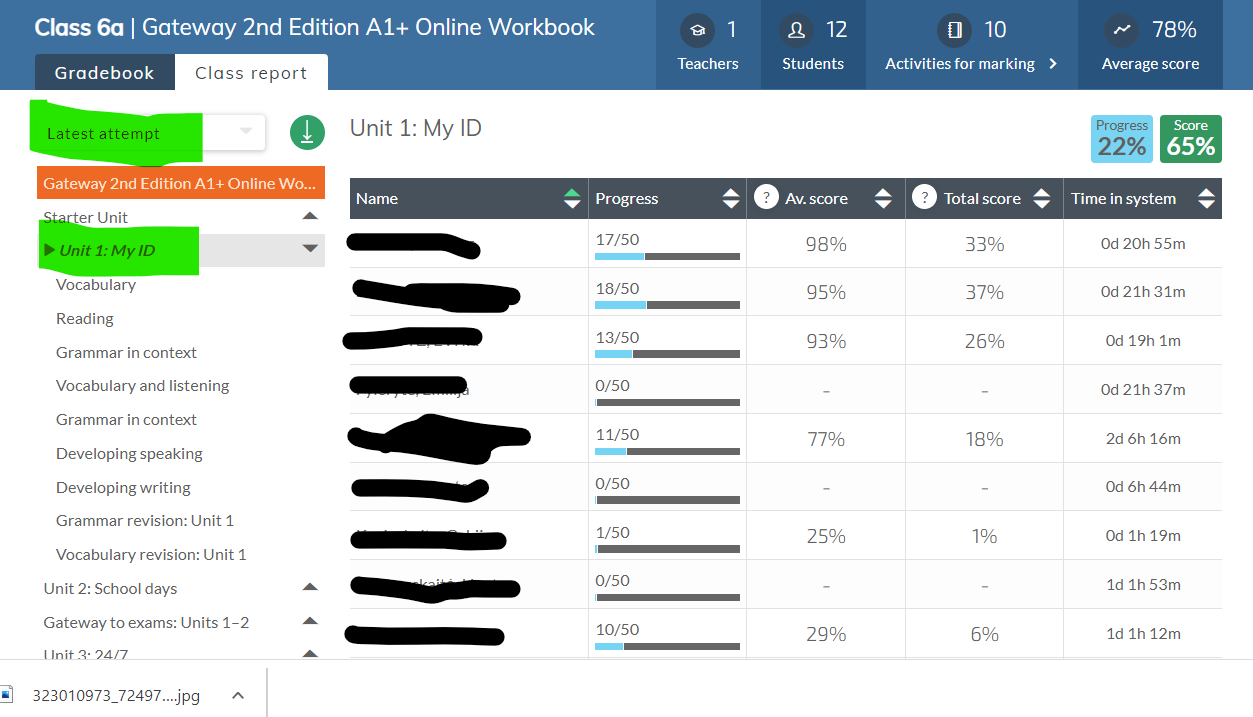 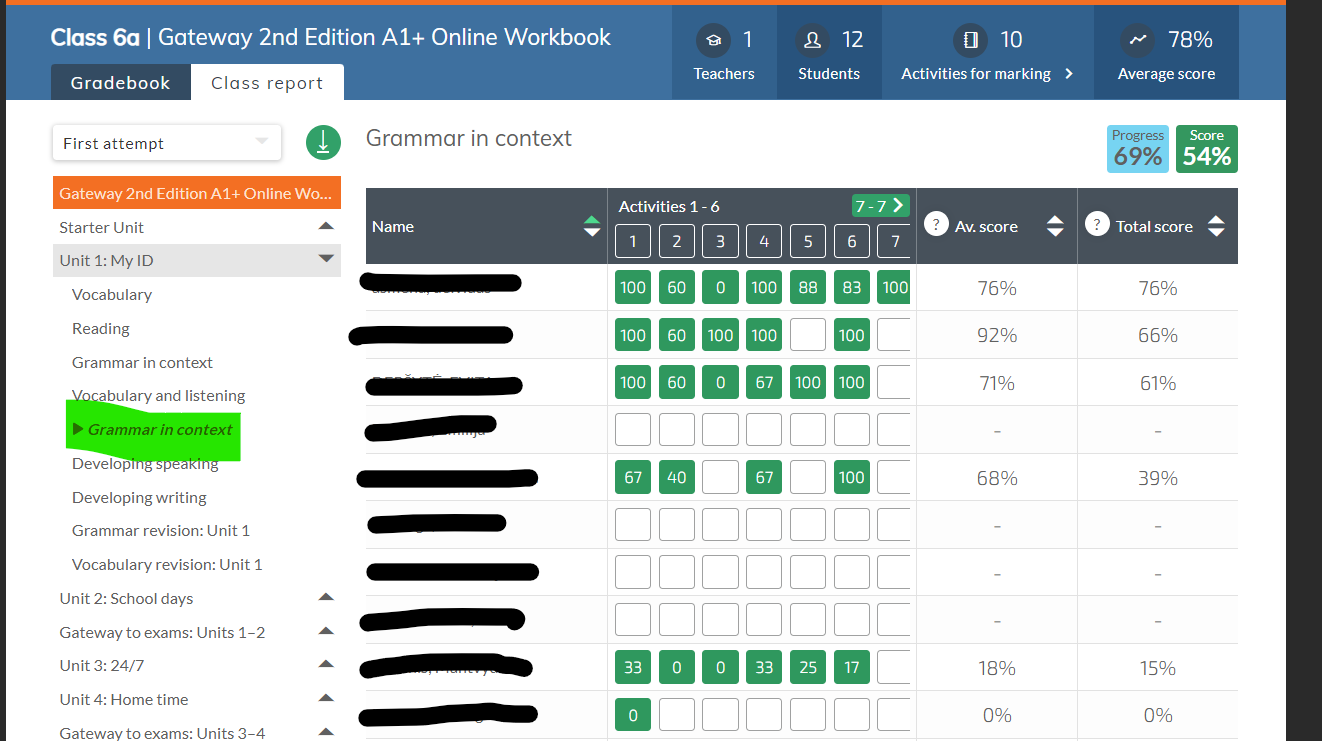 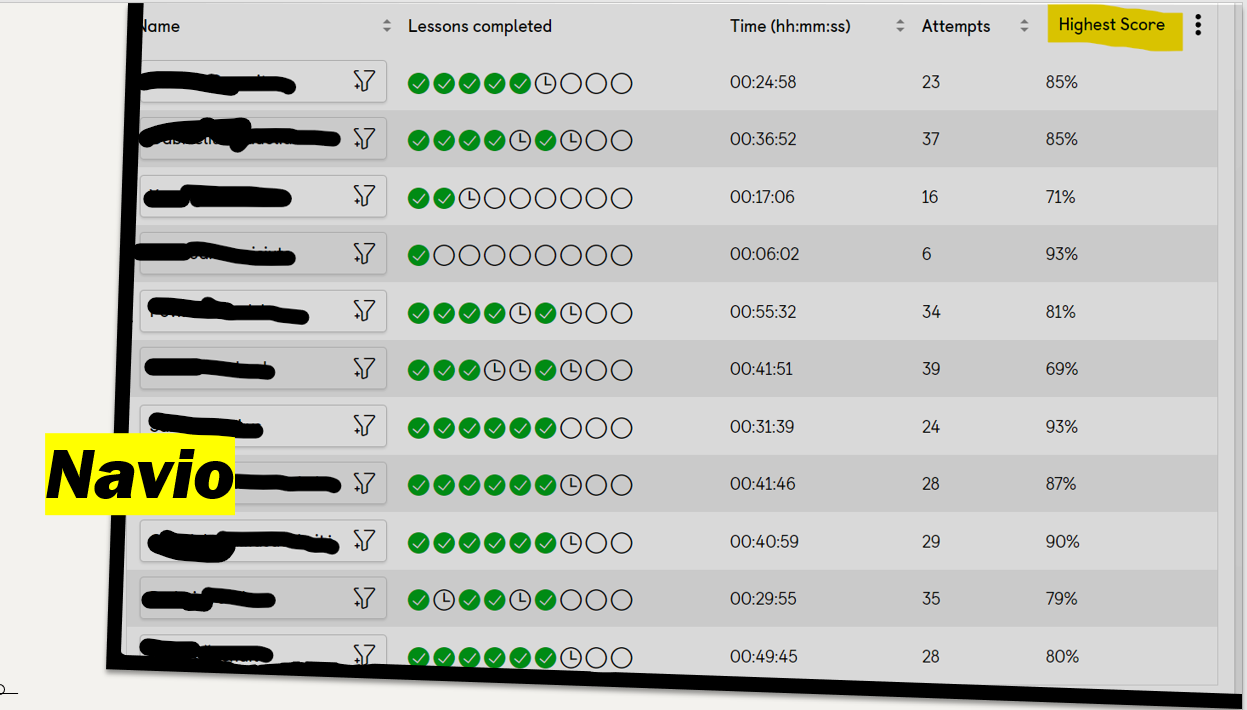 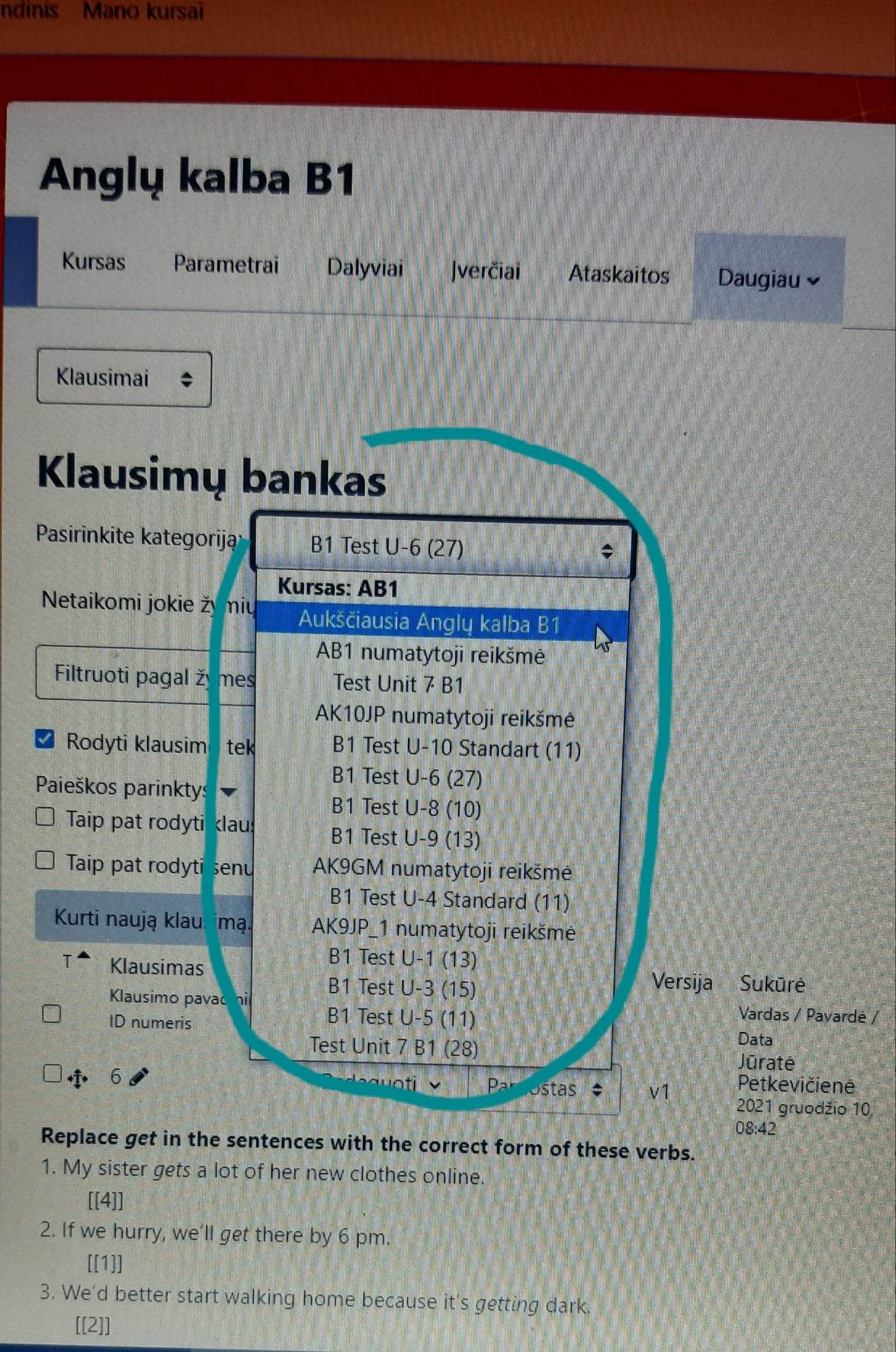 Moodle aplinka
Anglų kalbos mokytojos parengusios skaitmeninį turinį skirtingiems lygiams: A1+, A2, B1, B2.
Iš klausimų banke esančių užduočių galima sudaryti konktrolinį darbą skirtingais lygiais: patenkinamo, pagrindinio, aukštesniojo.
Mokinys grįžtamąjį ryšį gauna, kai tik parašo darbą. Taip pat gali analizuotis padarytas klaidas.
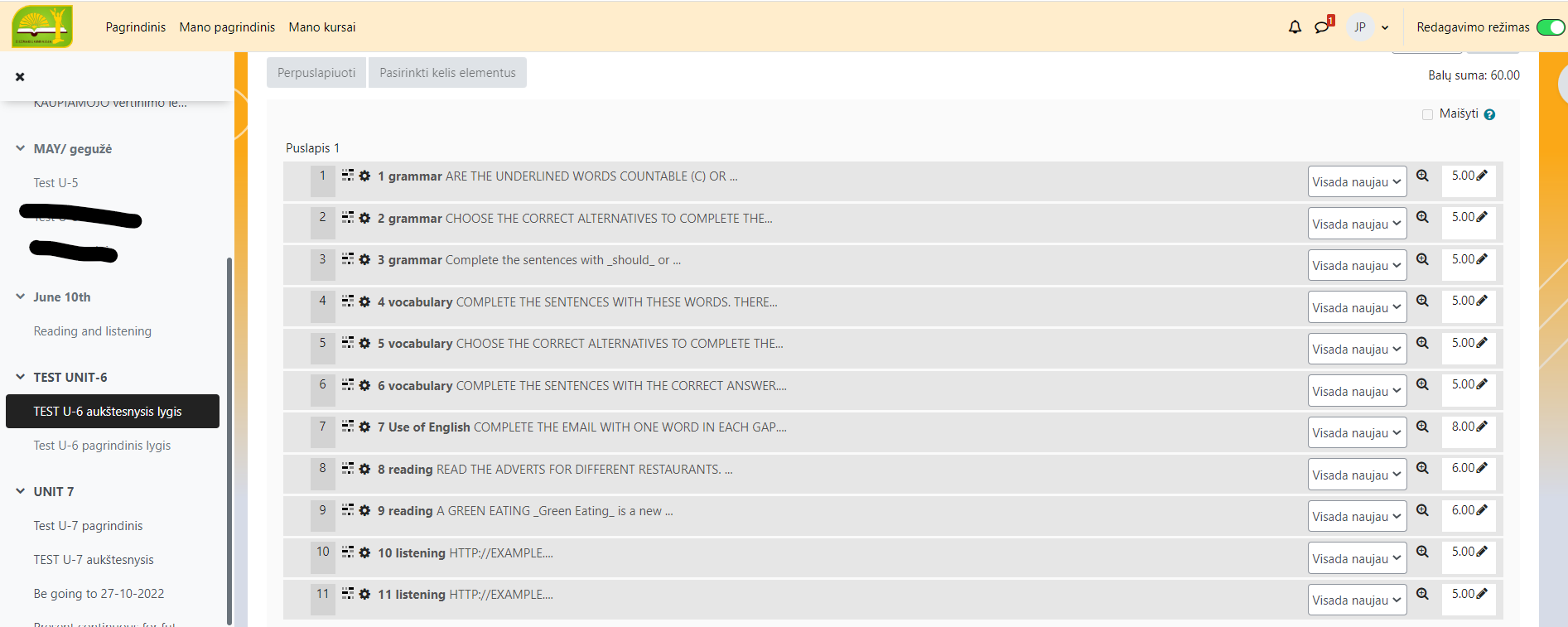 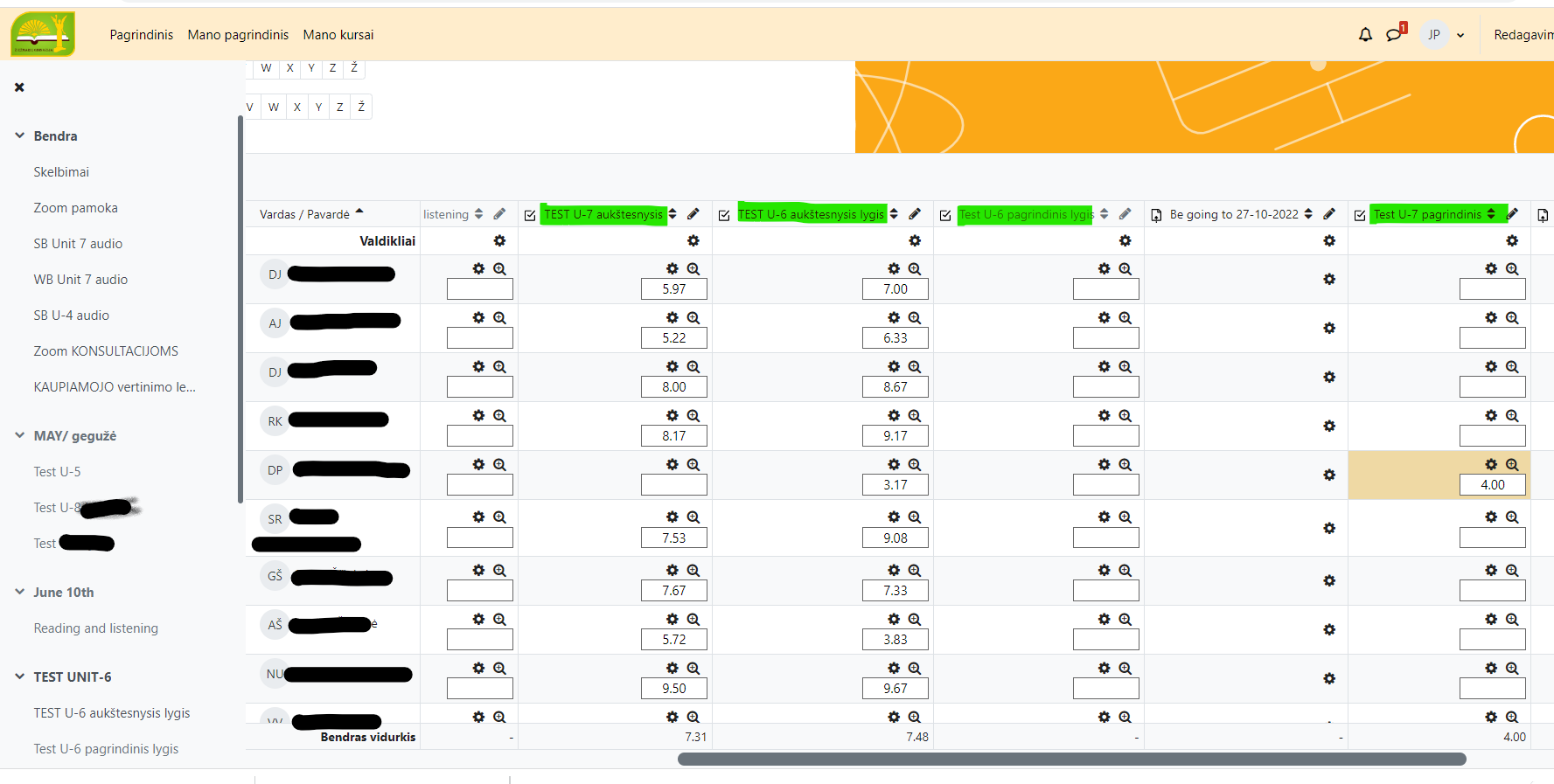 Moodle
Robotel Smart classLet’s Talk!
Tai programa skirta kalbų mokymuisi. 
Privalumai: visi mokiniai tuo pat metu gali atlikti kalbėjimo užduotis (dialogus ir monologus) ir jos yra įrašomos. 
Mokiniai turi galimybę klausytis savo ar klasės draugų įrašų ir juos vertinti.
Yra užduotys, kai mokiniai klauso sakinių ar žodžių tarimo ir įrašo savo tarimą, o programa juos taiso automatiškai ir įvertina bei nurodo klaidas.
Galima kurti savo užduotis.
Trūkumai: programa mokama; veikia tik konkrečiam kab.; yra tik anglų kalbai elektroniniai vadovėliai, bet užduotis reikia pasikoreguoti pačiam. Rusų ir vokiečių kalbai užduotis reikia pasirengti pačiam mokytojui.
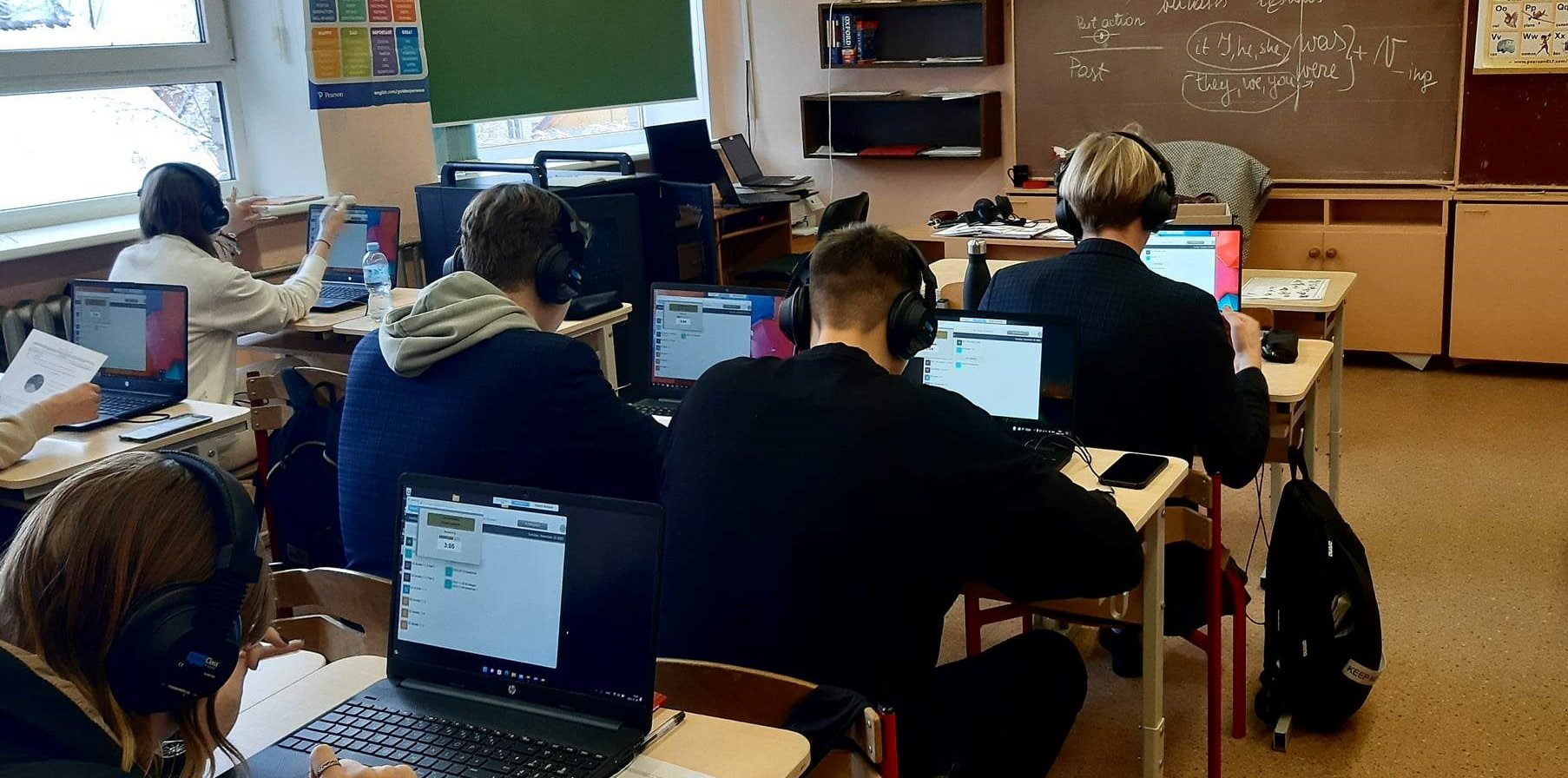 Smart Class
Liveworksheets aplinka
PRIVALUMAI
TRŪKUMAI
Nemokama.
Yra daug interaktyvių užduočių anglų, rusų ir kitomis kalbomis.
Lengva pačiam parengti užduotis šioje aplinkoje.
Mokiniai mato įvertinimą vos tik atlikę užduotį.
Mokiniai užduotis gali atlikti ir neprisijingę, bet tuomet mokytojas nemato nezultato savo paskyroje.
Naudojantis nemokamai ribotas kiekis klasių komplektų ir susikurtų pratybų.
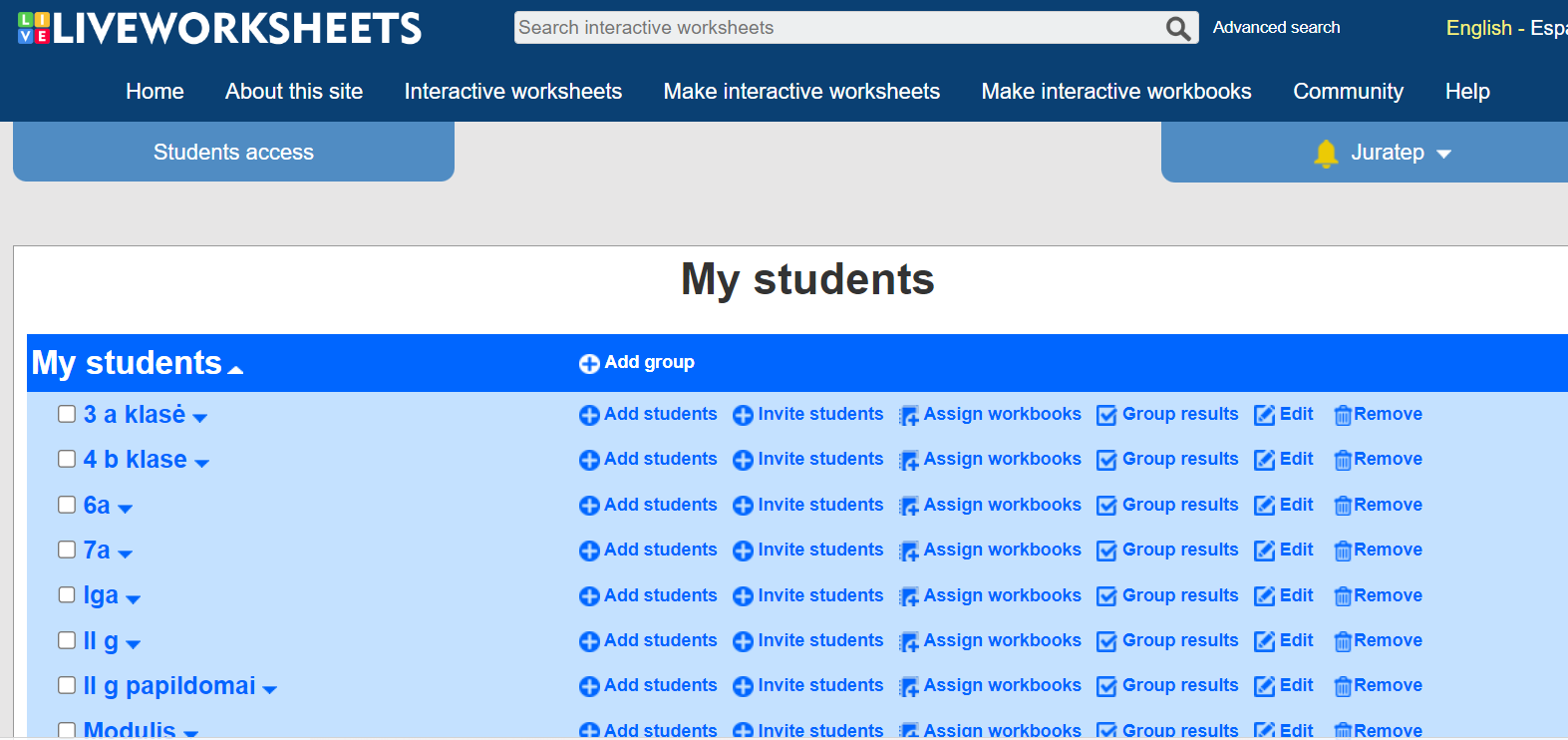 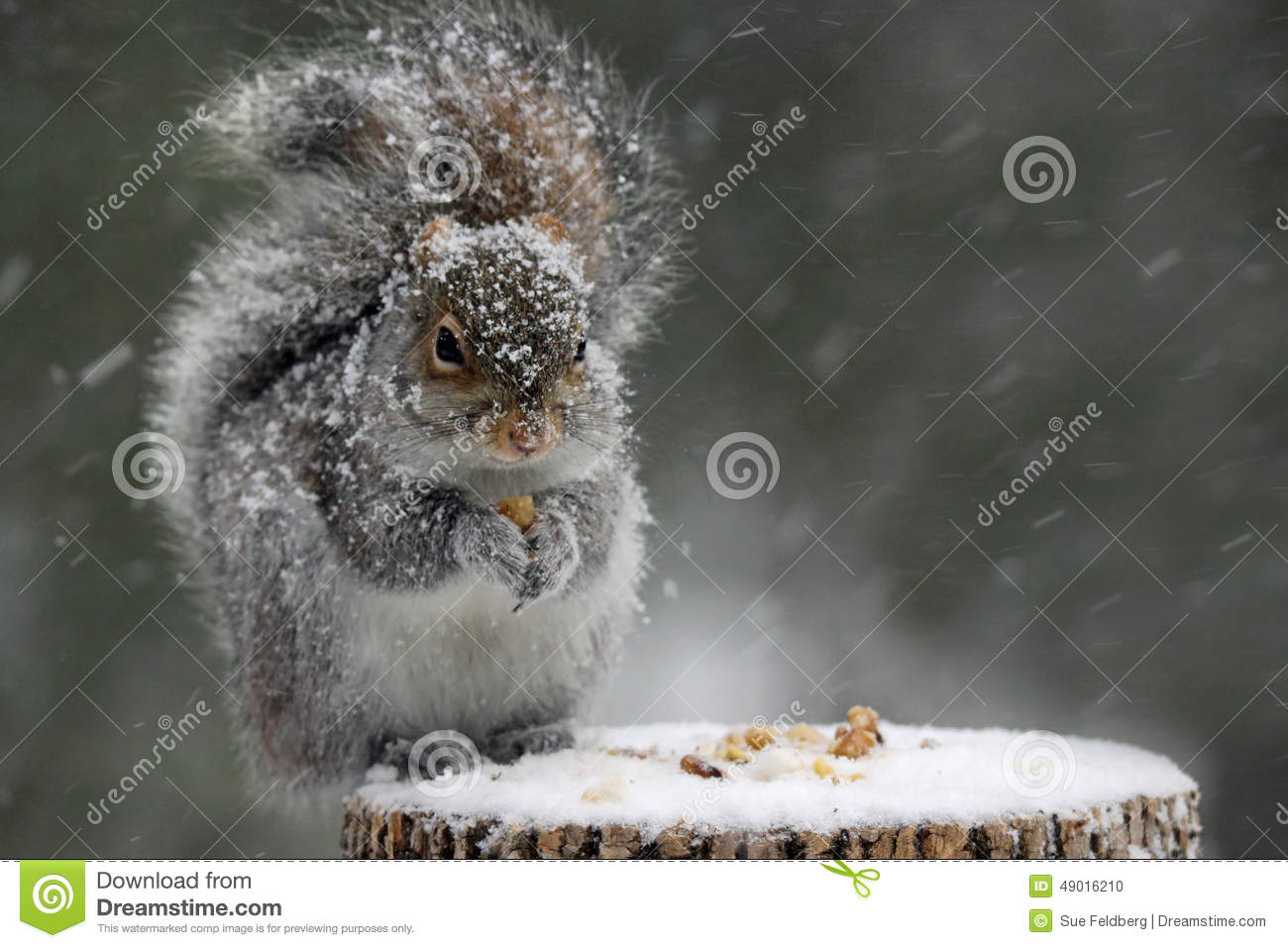 AČIŪ UŽ DĖMESĮ